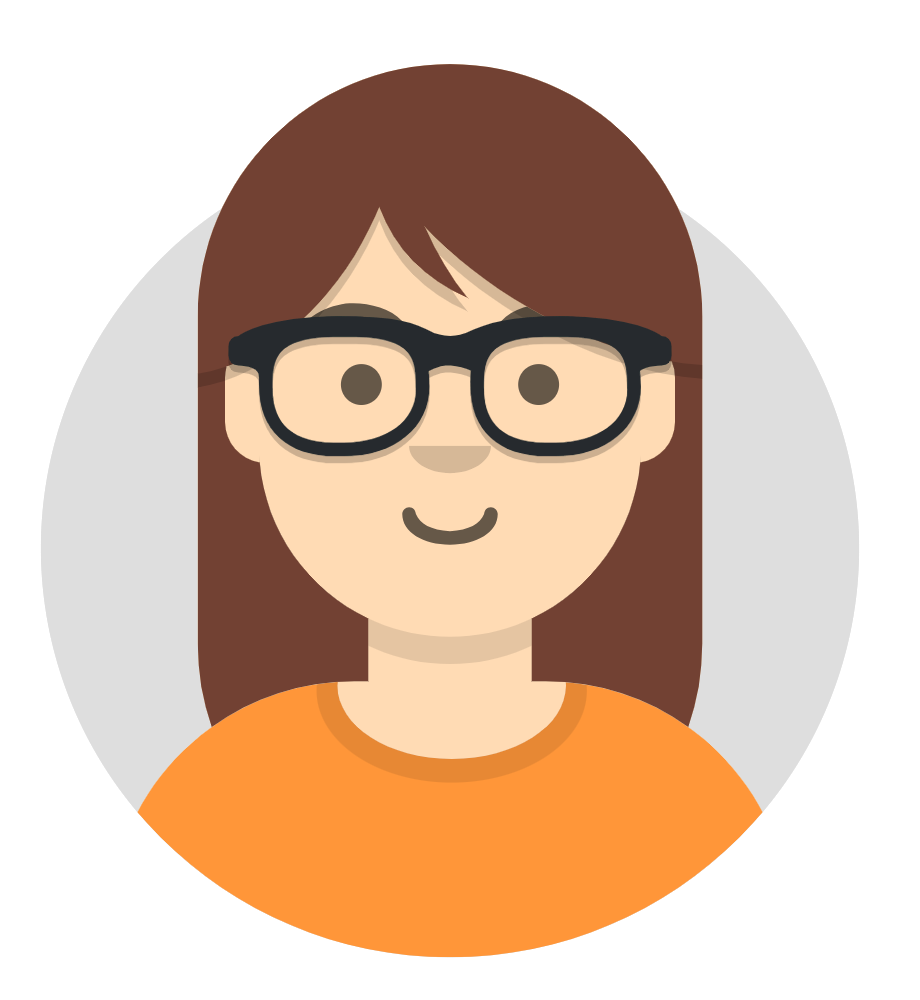 Joana Leitão
24 anos
Loures, Lisboa
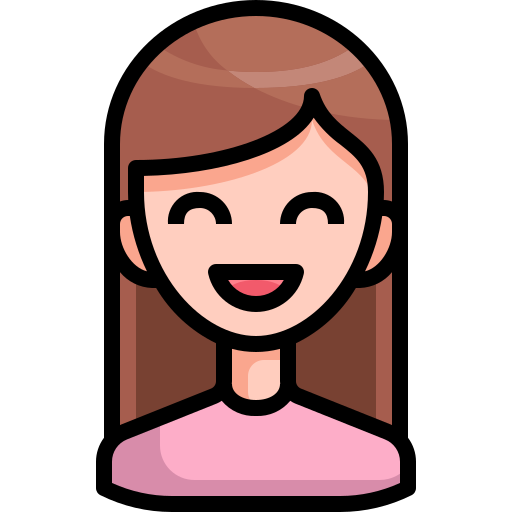 BSc & MSc Biomedical Engineering and Biophysics 
2015 - 2021
Faculdade de Ciências da ULisboa
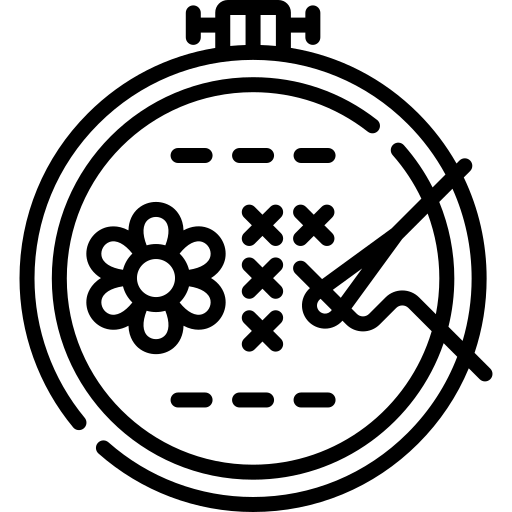 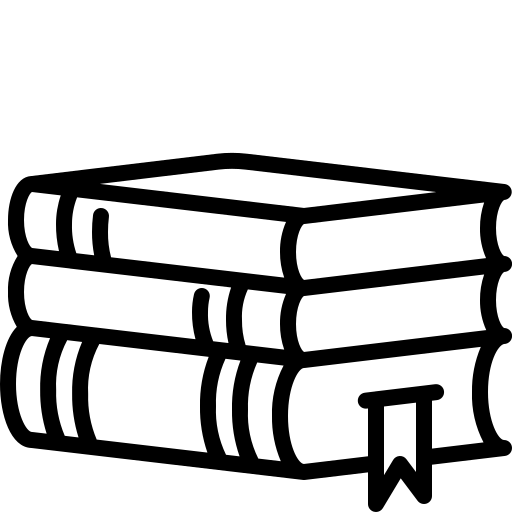 Master thesis
Added value of combining VMAT with computer-selected patient-specific
non-coplanar IMRT beams 
in radiotherapy for nasopharyngeal carcinoma and mediastinal lymphoma
2020 - 2021
Erasmus Medical Center, The Netherlands
00351 963515318
joanaleitao1997@gmail.com
LIP @ 326
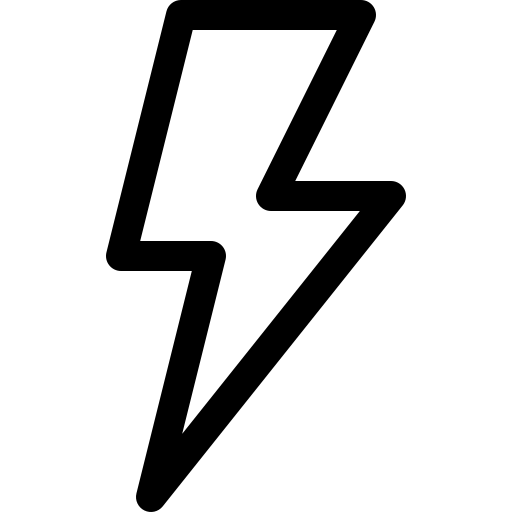 PhD
Developing Multi-beam FLASH 
with proton beams 
2021 - 2025
LIP and IST, Lisboa 
DKFZ, Germany
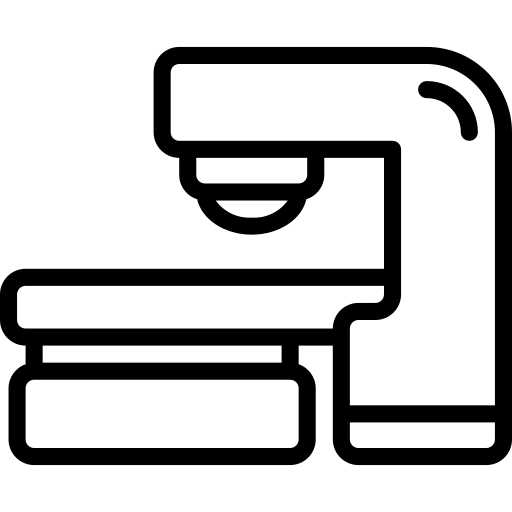 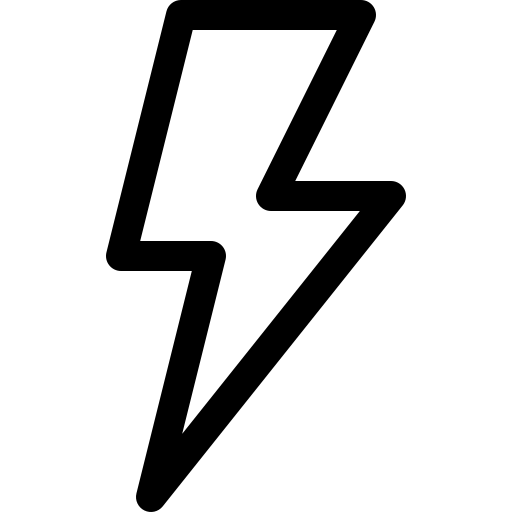 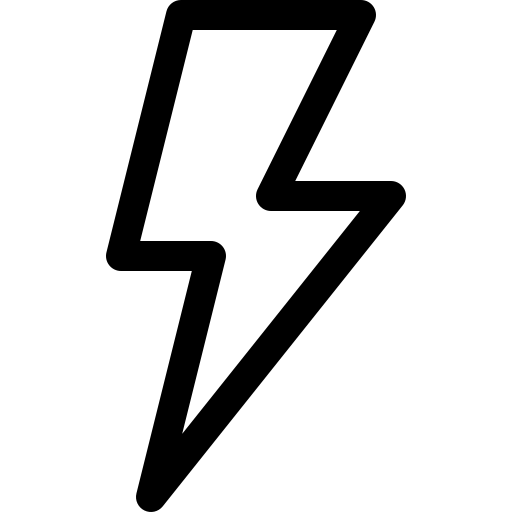 1
Developing Multi-beam FLASH with proton beams
Joana Leitão

Prof. Dr. Patrícia Gonçalves
Prof. Dr. João Seco
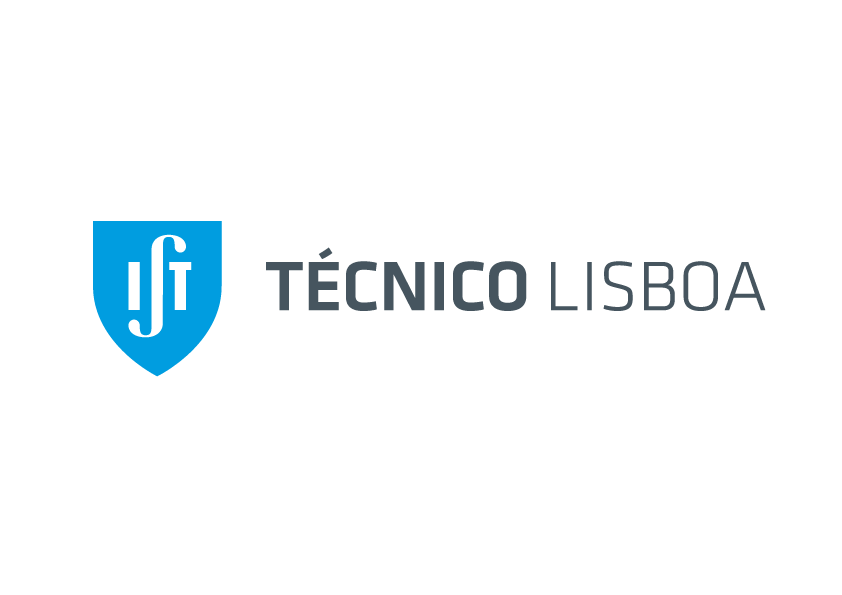 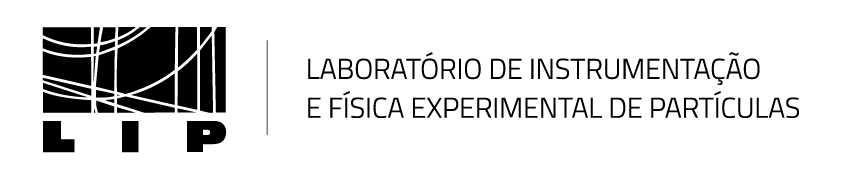 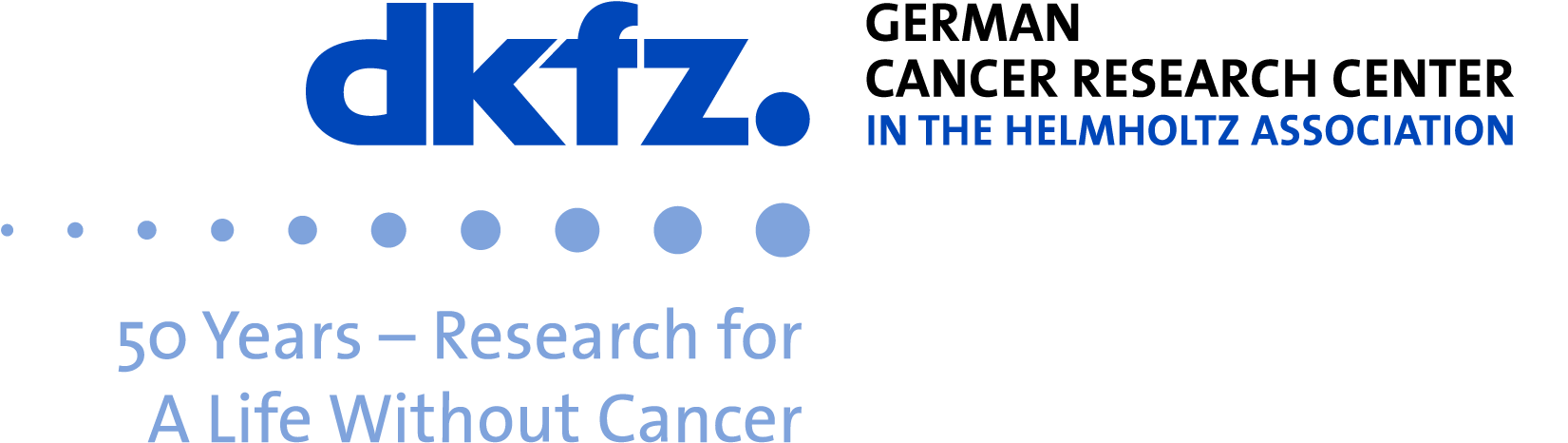 LIP Mini-School on Charged Particle Therapy
THE FLASH EFFECT
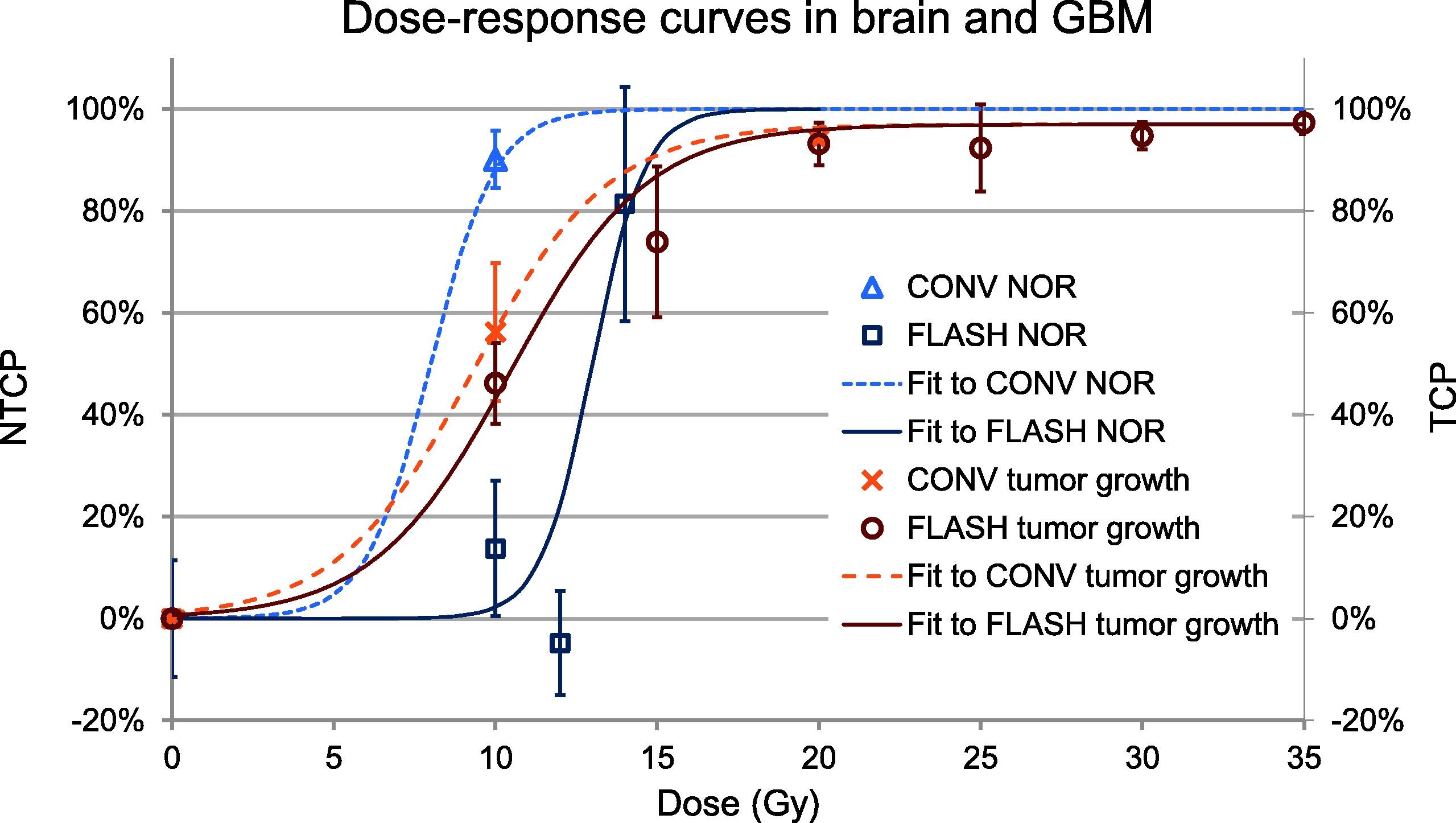 Bourhis 2019, Radiotherapy and Oncology 139 (2019) 11–17
ROADMAP
PHD GOALS AND PLAN
Simulations of the FLASH effect 
describe physical, chemical and biological
Study and implementation of 
multi-beam proton FLASH radiotherapy
Study and integration of FLASH radiotherapy with other treatment techniques
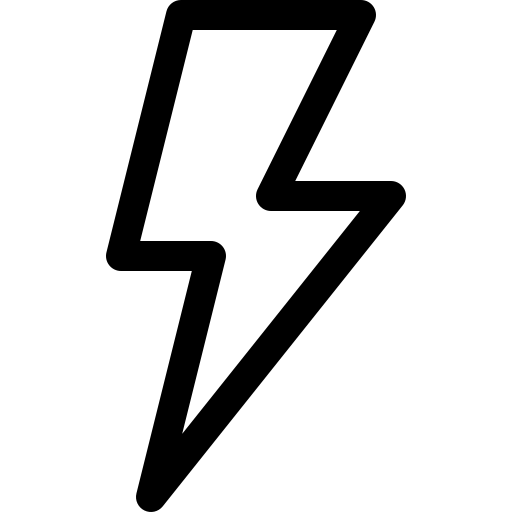 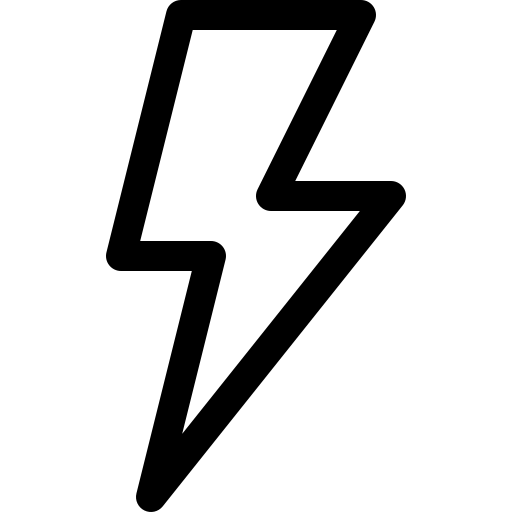 Familiarization with Geant4, TOPAS gMicroMC and TRAX-CHEM
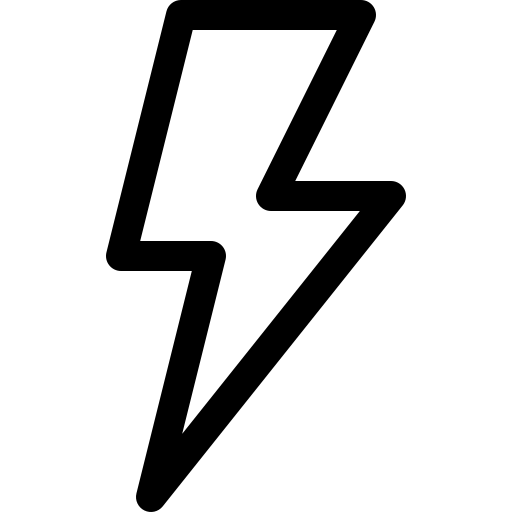 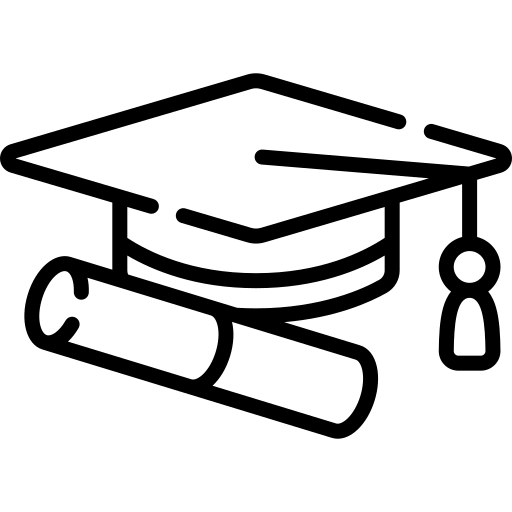 Q1: 
How does the 
FLASH effect protect healthy cells, while destroying cancer cells?
Q3: 
How to combine the FLASH technique with other treatment techniques?
Q2: 
How to implement proton FLASH therapy with multi-beams?
Study and optimization of treatment planning strategies for different tumors
Final analysis and writing of the thesis
Developing models for the FLASH effect
and validation
[Speaker Notes: Familiarization with Monte Carlo simulation codes	
Development of simulations of FLASH effect capable of describing the effect at the physical, chemical, and biological level.	
Developping models for the FLASH effect and validation by intercomparing Monte Carlo codes.	
Study of multi-beam proton FLASH radiotherapy and implementation strategies based on inverse planning and optimization techniques, using the MATRAD software.	
Study and optimization of treatment planning strategies for different tumour locations, such as the lung, prostate, and brain. 	
Integration and study of FLASH radiotherapy with other treatment techniques, using the software MATRAD, which allows for treatment planning with 3D-CRT, IMRT, mini-beams and proton beam therapy. 	
Final analysis of all T1, T2 and T3 results and writing of the thesis.]